二次根式的加减法
WWW.PPT818.COM
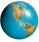 复习
化简下列二次根式
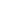 温故知新
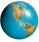 1、什么是同类项？
所含字母相同，并且相同字母的指数也相同的项，叫做同类项.
2、怎样合并同类项?
合并同类项就是把同类项的系数相加减，字母和字母的指数不变.
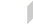 学习目标：

1.了解同类二次根式的概念，掌握判断同类二次根式的方法；

2.掌握二次根式的加减运算法则，能运用法则进行二次根式的加减运算.
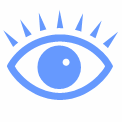 观察
有什么发现？
同类二次根式
       
    几个二次根式化成最简二次根式后，如果被开方数相同， 这几个二次根式就叫做同类二次根式.
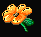 1
1
中，与
2
是同类二次根式的是（        ）.
2
2
27
3
1.以下二次根式：
12
是同类二次根式.
是同类二次根式，
①
, ②
12和
18
,
8
和
, ③
, ④
48
2
3
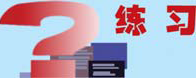 C
A.①和②    B.②和③     C.①和③    D.③和④
2.下列二次根式中，哪些是同类二次根式？
=
=
(
+
+
+
)
+
8
9
2
2
2
18
3
2
4
2
4
2
=
+
+
2
3
4
2
计算:
如何合并同类二次根式?
与合并同类项类似,把同类二次根式的系数相加减,作为结果的系数,根号及根号内部都不变
模仿练习：
-
+
+
+
-
(
(
(
1
2
3
)
)
)
2
5
75
2
3
3
3
7
2
5
12
;
6
2
2
3
;
;
模仿练习：
二次根式加减法法则：
二次根式相加减，应先把各个二次根式化成最简二次根式，然后把同类二次根式分别合并.
“一化二合”
4
-
+
90
2
20
5
.
5
解：
例题
计算：
3
-
(
)
6
1
2
展现自我
（2）
走进生活
要用栅栏围成两个相邻的正方形羊圈，它们的面积分别为27平方米和48平方米，栅栏的长度为多少米？
课堂小结
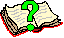 1.同类二次根式：几个二次根式化成最简二次根式后，如果它们的被开方式相同，那么，这几个二次根式称为同类二次根式.
2.二次根式加减法法则：二次根式相加减，应先把各个二次根式化成最简二次根式，然后把同类二次根式分别合并.（“一化二合”）
二次根式加减运算的实质是合并同类二次根式，即系数相加减，二次根式不变.
2. 与            是同类二次根式的是(       )
A.              B.           C.           D.
1.在下列各组根式中，是同类二次根式的是（      ）
A .                         B .           
                          D.
125
达标测试
B
D
3.下列计算正确的是（    ）
D
A.
B.
C.
D.
4、如果最简二次根式                   与                是同类二次根式, 求m、n 的值.
5 、计算 ：（作业）